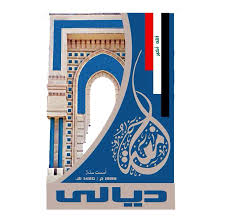 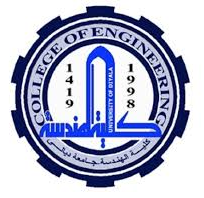 Electrical Circuit-I
6th Lecture